Ciclo de informes
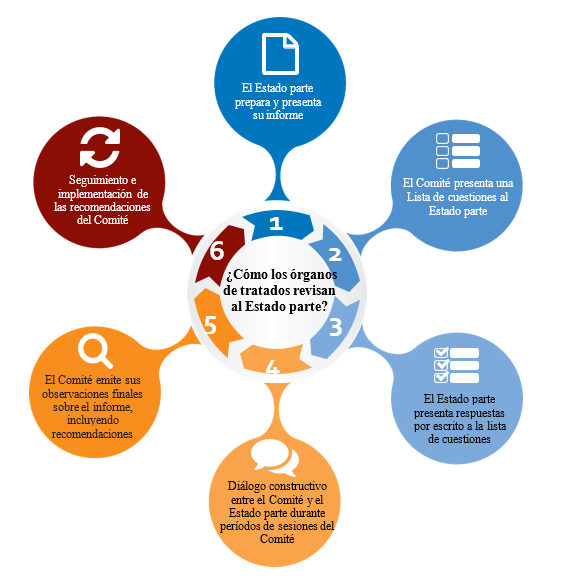 Ciclo de informes con las partes interesadas
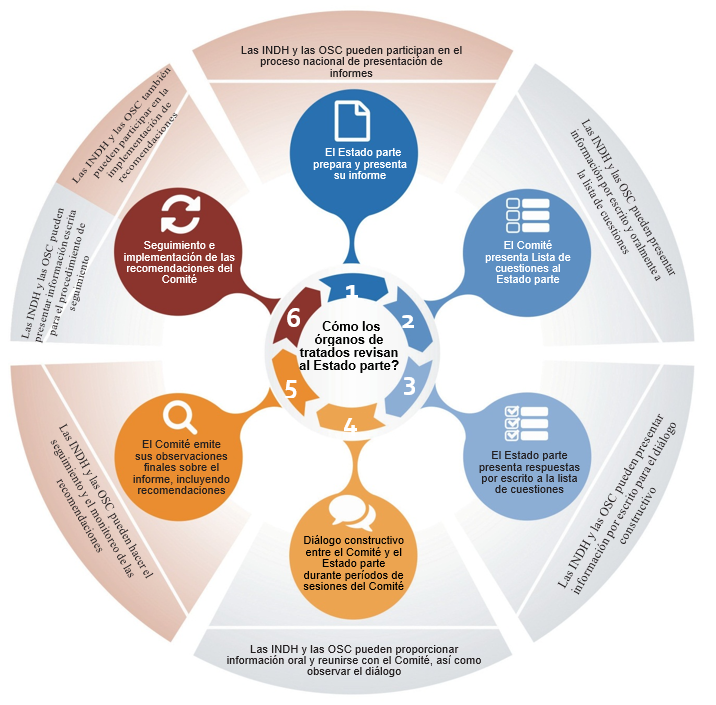 El procedimiento simplificado
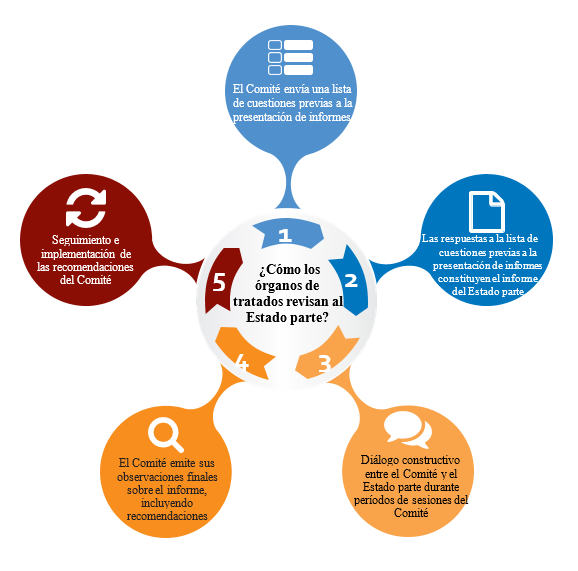